Logistic Regression
William Cohen
1
Outline
Quick review
classification, naïve Bayes, perceptrons
new result for naïve Bayes
Learning as optimization
Logistic regression via gradient ascent
Overfitting and regularization
Discriminative vs generative classifiers
2
Naïve Bayes IS LINEAR
Question: what does the boundary between positive and negative look like for Naïve Bayes?
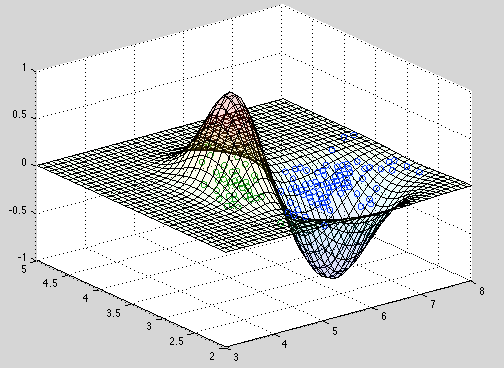 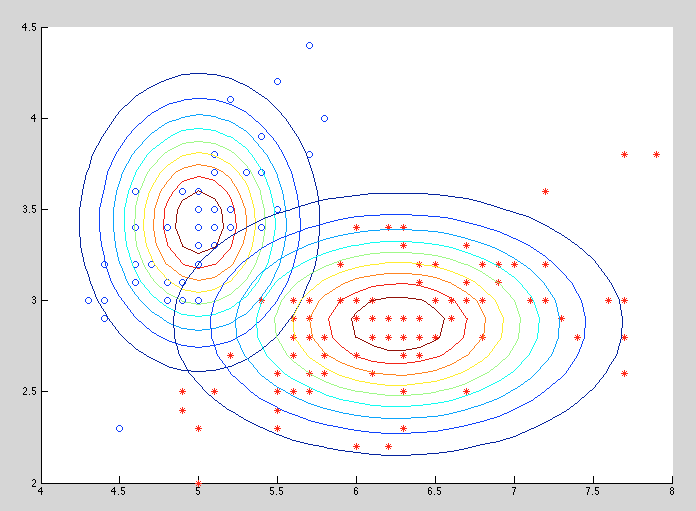 Naïve Bayes is Linear
Convenient assumptions:
Binary X’s
Binary Y’s
6
two classes only
rearrange terms
if xi  = 1 or 0 ….
if xi  = 1 or 0 ….
Predict “pos” on (x1,x2)  iff ax1 + bx2  + c >0
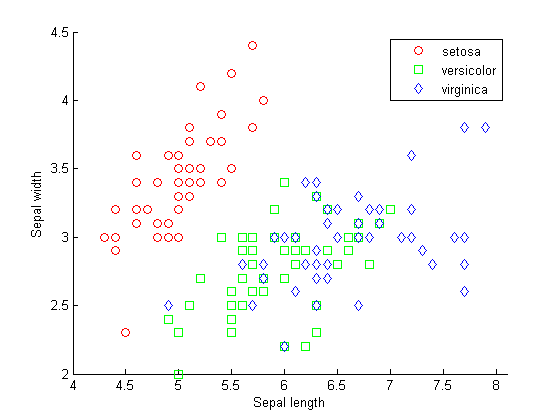 = sign(ax1 + bx2  + c)
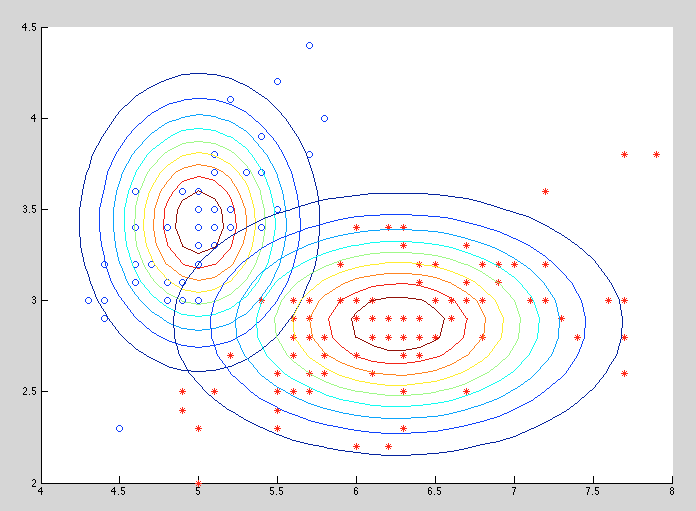 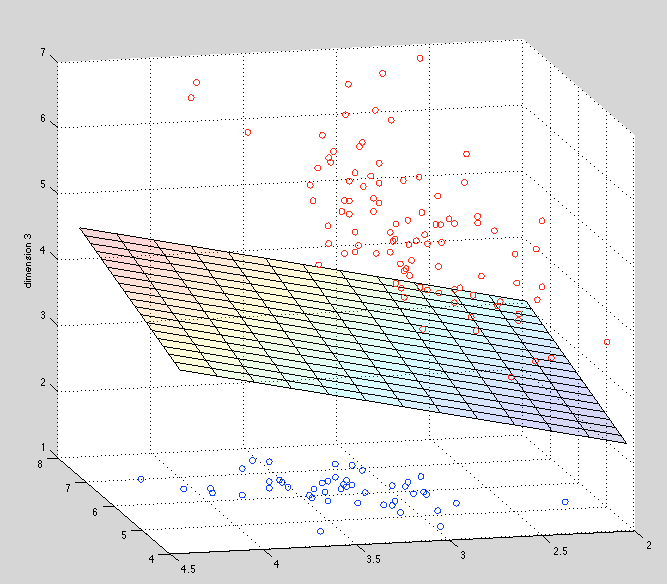 Naïve is Linear
Summary:
Assume conditional independence of attributes given class
Derive a classifier: argmax y Pr(Y=y|X=x)
Turns out to be linear…?
Comments
Linear classifiers are important and interesting
Alternative story:
Assume a “linear model” of Pr(Y=y|X=x)
Find the linear model that fits the data “best”
13
Review
14
Quick Review: Probabilistic Learning Methods
Probabilities are useful for modeling uncertainty and non-deterministic processes
A classifier takes as input feature values x = x1,…,xn and produces a predicted class label y
Classification algorithms can be based on probability:
model the joint distribution of <X1,…,Xn,Y> and predict argmaxy Pr(y|x1,…,xn )
Model Pr(X1,…,Xn,Y) with a big table (brute-force Bayes) 
Model Pr(X1,…,Xn,Y) with Bayes’s rule and conditional independence assumptions (naïve Bayes)
Naïve Bayes has a linear decision boundary: i.e., the classifier is of the form sign(x . w)
15
Learning as Optimization
16
Learning as optimization
The main idea today
Make two assumptions: 
the classifier is linear, like naïve Bayes
ie roughly of the form fw(x) = sign(x . w)
we want to find the classifier w that “fits the data best”
Formalize as an optimization problem
Pick a loss function J(w,D), and find 
argminw J(w) 
OR: Pick a “goodness” function, often Pr(D|w), and find the argmaxw fD(w)
17
Learning as optimization: warmup
Find: optimal (MLE) parameter θ of a binomial
Dataset: D={x1,…,xn}, xi is 0 or 1, k of them are 1
18
Learning as optimization: warmup
Goal: Find the best parameter θ of a binomial
Dataset: D={x1,…,xn}, xi is 0 or 1, k of them are 1
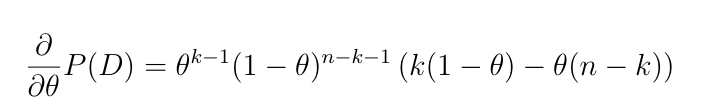 = 0
θ= 0
θ= 1
k- kθ – nθ + kθ = 0
nθ  = k
θ  = k/n
19
Learning as optimization with gradient ascent
Goal: Learn the parameter w of …
Dataset: D={(x1,y1)…,(xn , yn)} 
Use your model to define
Pr(D|w) = ….
Set w to maximize Likelihood
Usually we use numeric methods to find the optimum
i.e., gradient ascent: repeatedly take a small step in the direction of the gradient
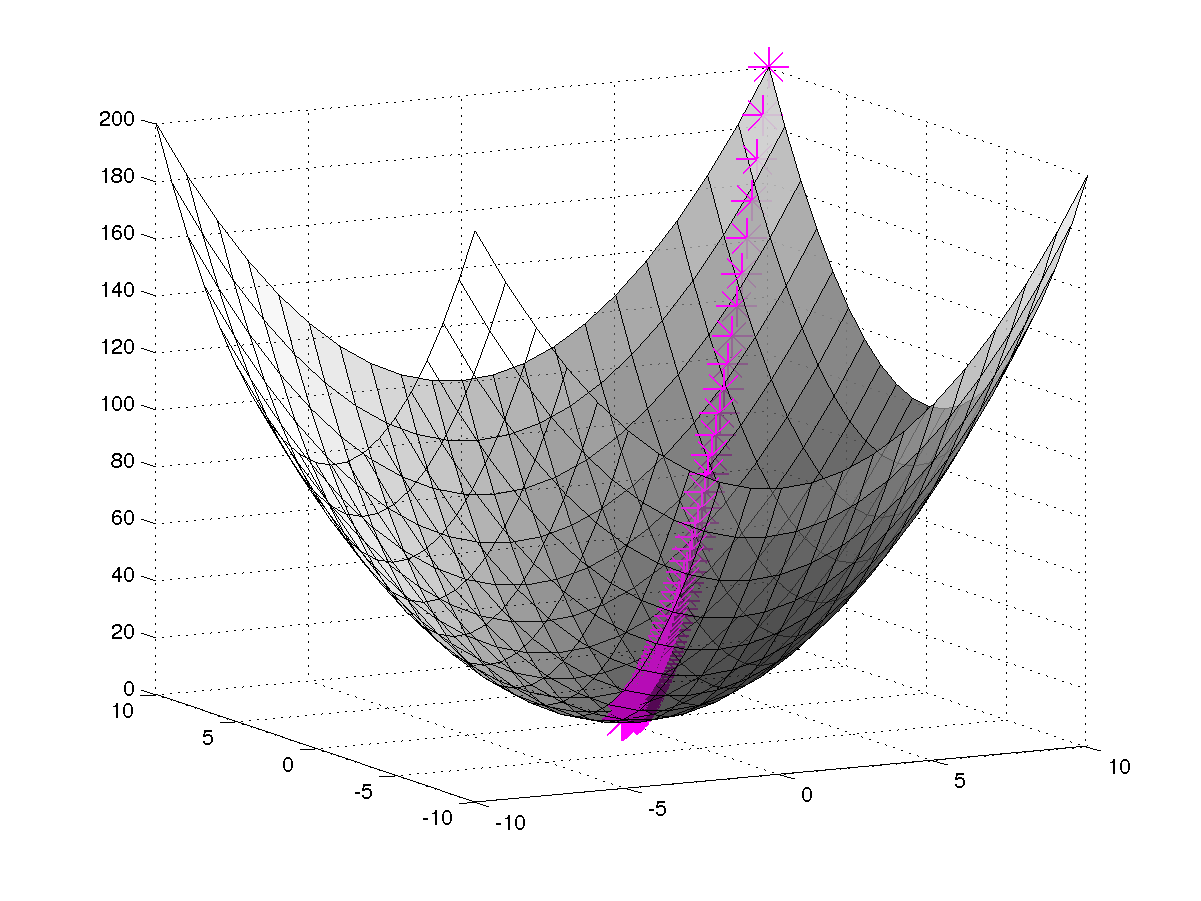 Difference between ascent and descent is only the sign:  I’m going to be sloppy here about that.
20
Gradient ascent
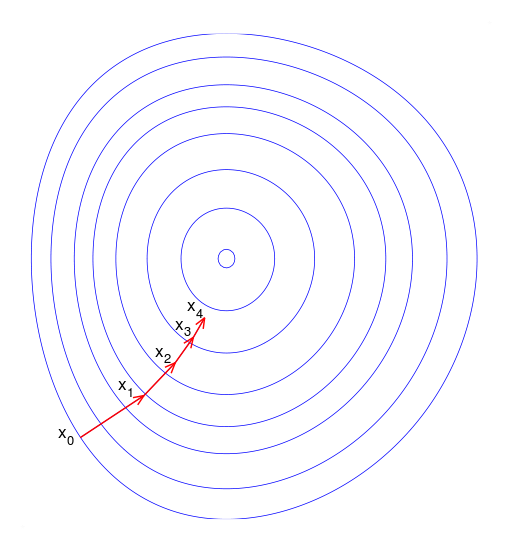 To find argminx f(x):

 Start with x0
 For t=1….
 xt+1 = xt + λ f’(x t)
where λ is small
21
Gradient descent
Likelihood: ascent

Loss: descent
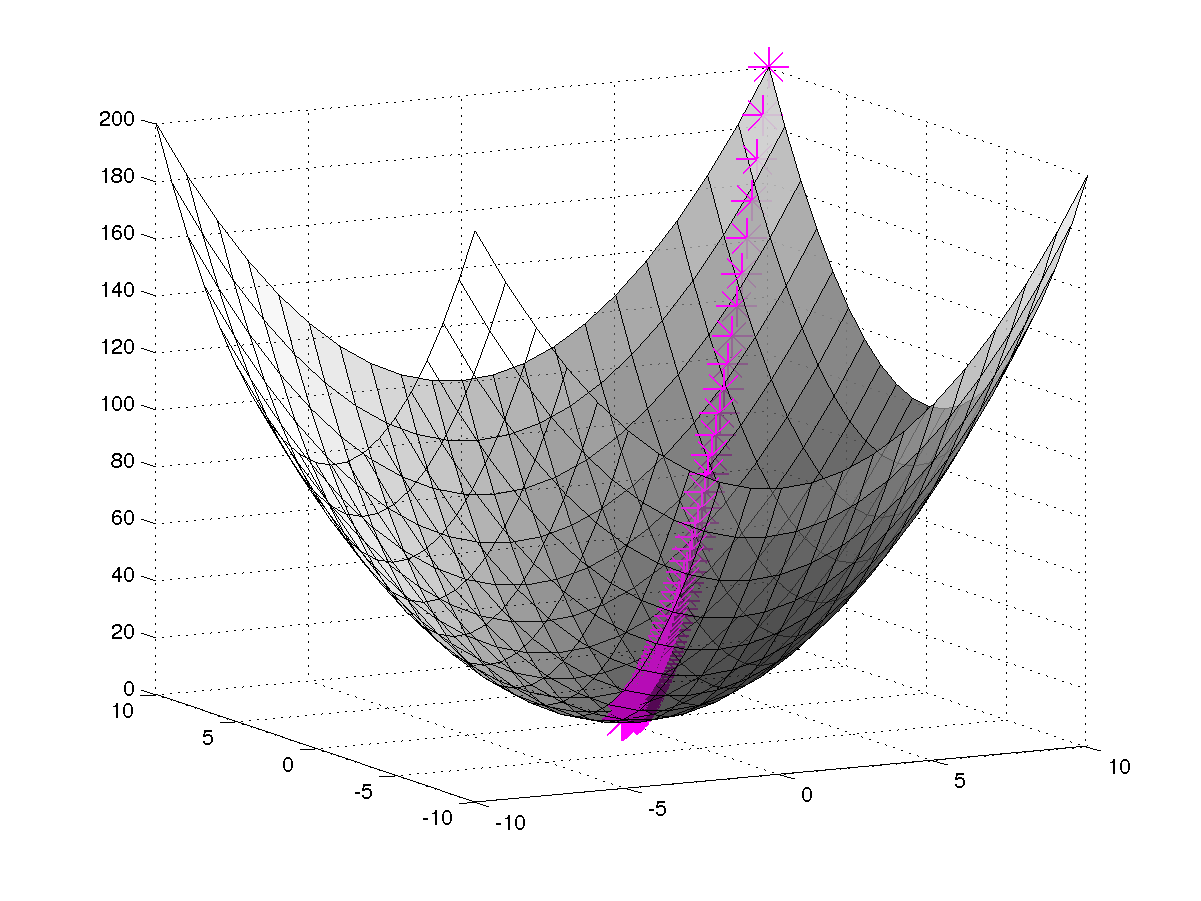 22
Pros and cons of gradient descent
Simple and often quite effective on ML tasks
Often very scalable 
Only applies to smooth functions (differentiable)
Might find a local minimum, rather than a global one
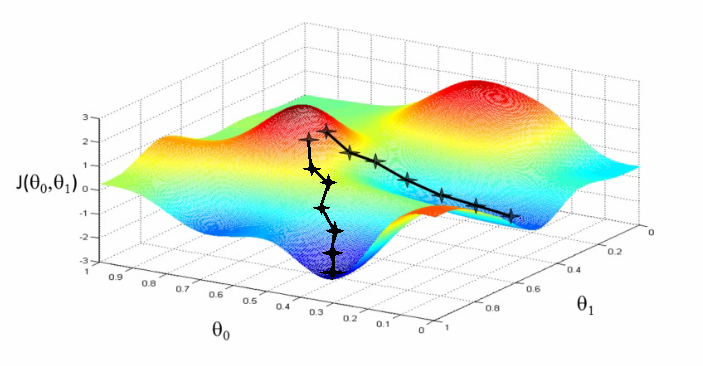 23
Pros and cons of gradient descent
There is only one local optimum if the function is convex
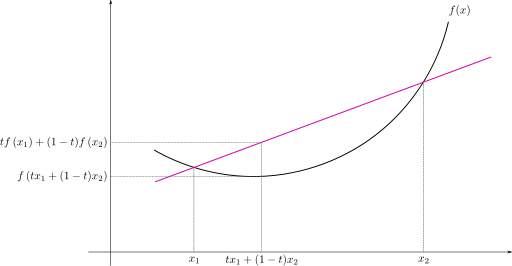 24
Learning Linear Classifiers with Gradient ascentPart 1: The Idea
25
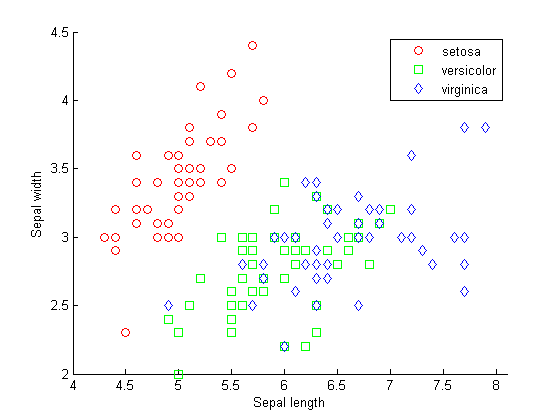 Using gradient ascent for linear classifiers
Replace sign(x . v) with something differentiable: e.g. the logistic(x . v)
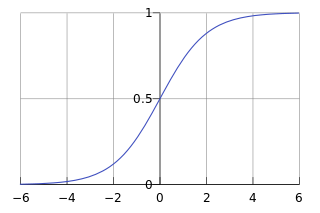 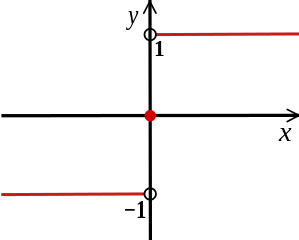 sign(x)
27
Using gradient ascent for linear classifiers
Replace sign(x . w) with something differentiable: e.g. the logistic(x . w)
Define a function on the data that formalizes “how well w predicts the data” (loss function)

Assume y=0 or y=1
Our optimization target is log of conditional likelihood
28
Using gradient ascent for linear classifiers
Replace sign(x . w) with something differentiable: e.g. the logistic(x . w)
Define a function on the data that formalizes “how well w predicts the data” (log likelihood)

Differentiate the likelihood function and use gradient ascent
 Start with w0
 For t=1….
 wt+1 = wt + λ Loss’D(w t)
where λ is small
Warning:  this is not a toy
logistic regression
29
Stochastic Gradient Descent (SGD)
Difference between ascent and descent is only the sign:  we’ll be sloppy and use the more common “SGD”
Goal: Learn the parameter θ of …
Dataset: D={x1,…,xn}
or maybe D={(x1,y1)…,(xn , yn)} 
Write down Pr(D|θ) as a function of θ
For large datasets this is expensive: we don’t want to load all the data D into memory, and the gradient depends on all the data
An alternative: 
pick a small subset of examples B<<D
approximate the gradient using them
“on average” this is the right direction
take a step in that direction
repeat….
B = one example is a very popular choice
30
Using SGD for logistic regression
P(y|x)=logistic(x . w)
Define the likelihood:

Differentiate the LCL function and use gradient descent to minimize
 Start with w0
For t=1,…,T     - until convergence 
For each example x,y in D:
 	wt+1 = wt + λ Lx,y(w t)
	where λ is small
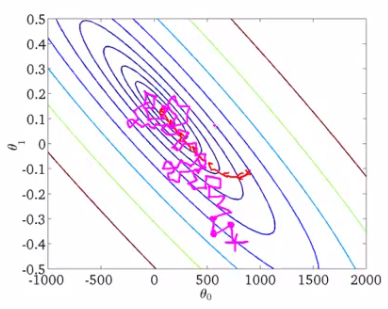 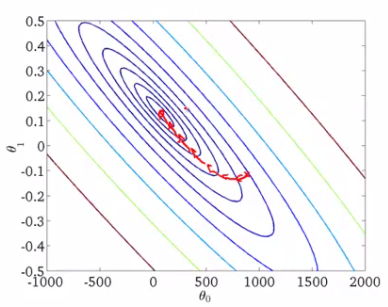 More steps,  noisier path toward the minimum, but each step is cheaper
31
Learning Linear Classifiers with Gradient DescentPart 2: The Gradient
I will start by deriving the gradient for one example (eg SGD) and then move to “batch” gradient descent
32
Likelihood on one example is:
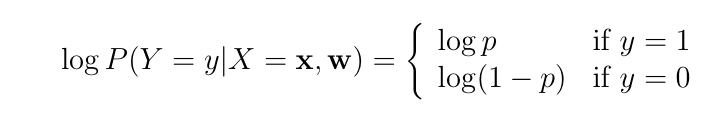 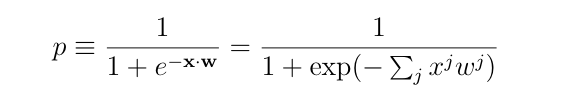 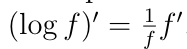 We’re going to dive into this thing here:  d/dw(p)
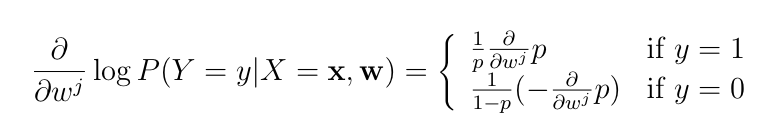 33
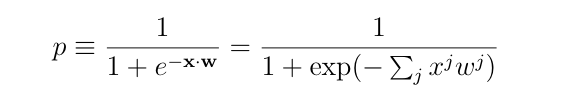 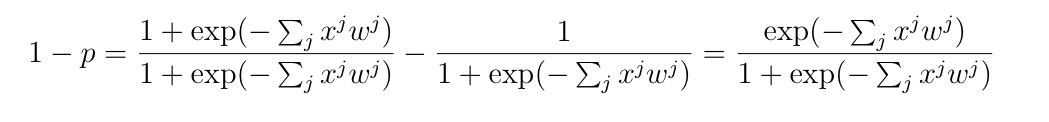 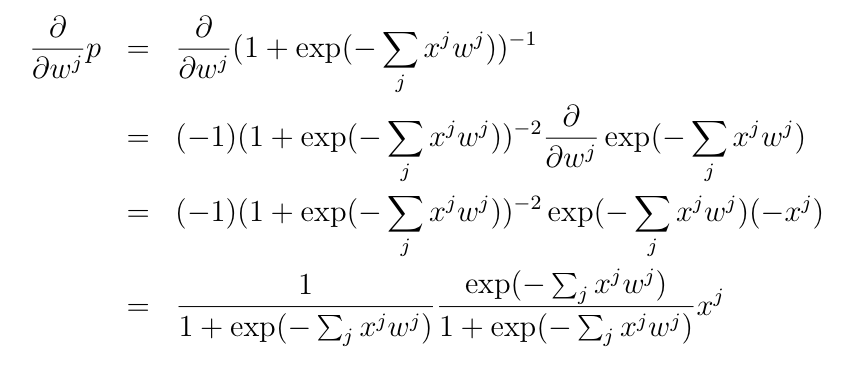 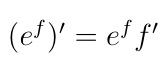 p
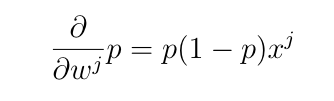 34
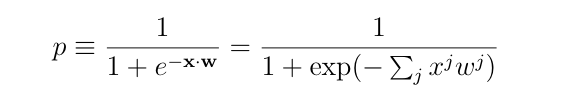 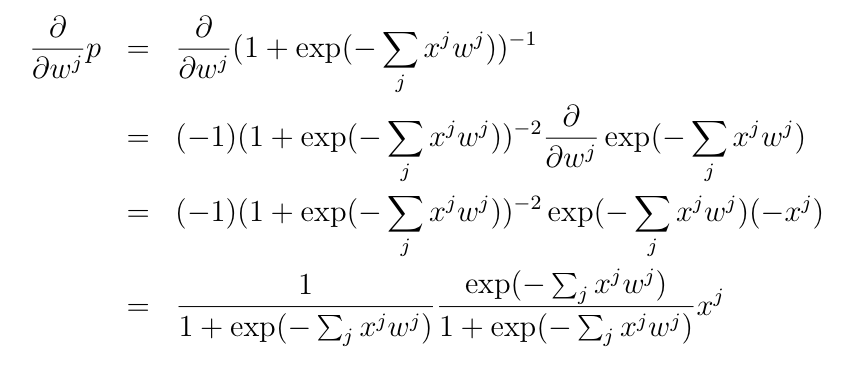 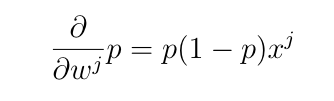 35
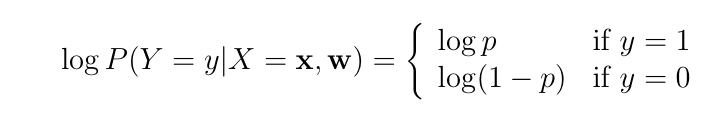 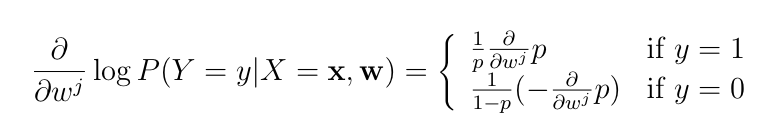 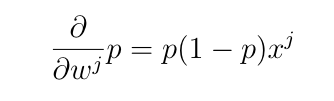 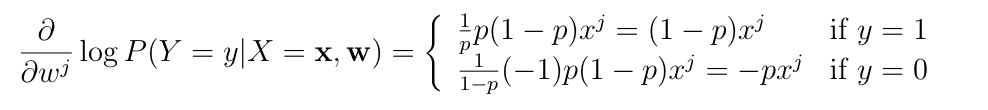 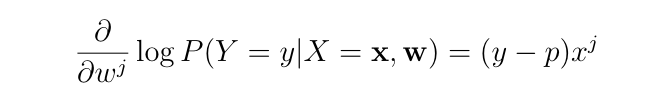 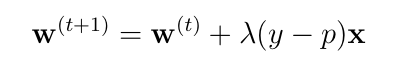 36
Breaking it down: SGD for logistic regression
P(y|x)=logistic(x . w)
Define a function

Differentiate the function and use gradient descent
 Start with w0
For t=1,…,T     - until convergence 
For each example x,y in D:

 	wt+1 = wt + λ Lx,y(w t)
	where λ is small
37
Details: Picking learning rate
Use grid-search in log-space over small values on a tuning set:
e.g., 0.01, 0.001, …
Sometimes, decrease after each pass:
e.g factor of 1/(1 + dt), t=epoch
sometimes 1/t2
Fancier techniques I won’t talk about:
Adaptive gradient: scale gradient differently for each dimension (Adagrad, ADAM, ….)
38
Details: Debugging
Check that gradient is indeed a locally good approximation to the likelihood
“finite difference test”
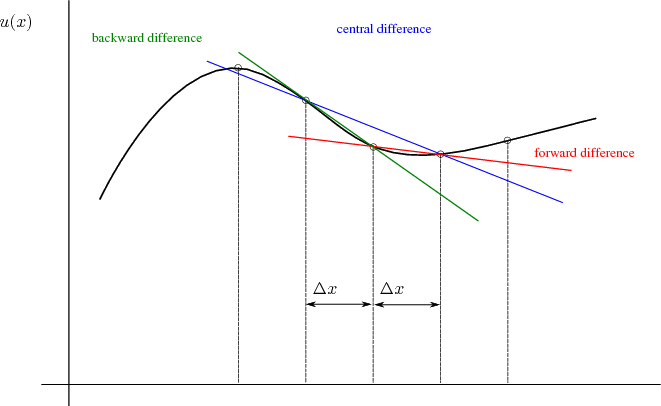 39
Logistic Regression: OBSERVATIONS
40
Convexity and logistic regression
This LCL function is convex: there is only one local minimum.

So gradient descent will give the global minimum.
41
Non-stochastic gradient descent
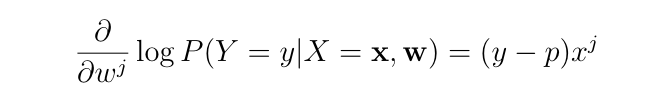 In batch gradient descent, average the gradient over all the examples D={(x1,y1)…,(xn , yn)}
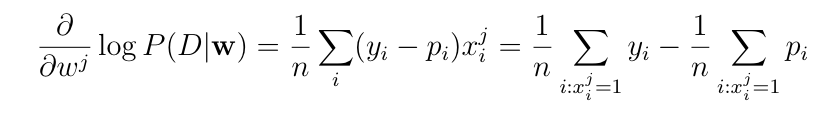 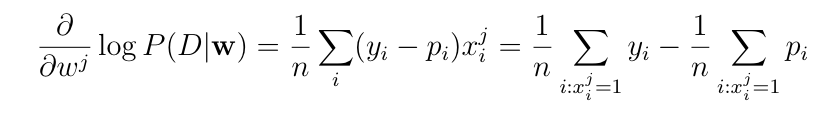 42
Non-stochastic gradient descent
This can be interpreted as a difference between the expected value of y|xj=1 in the data and the expected value of y|xj=1  as predicted by the model
Gradient ascent tries to make those equal
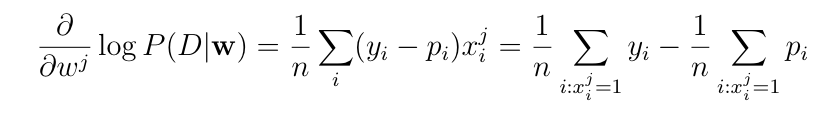 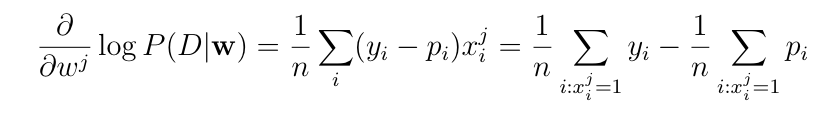 43
This LCL function “overfits”
This can be interpreted as a difference between the expected value of y|xj=1 in the data and the expected value of y|xj=1  as predicted by the model
Gradient ascent tries to make those equal
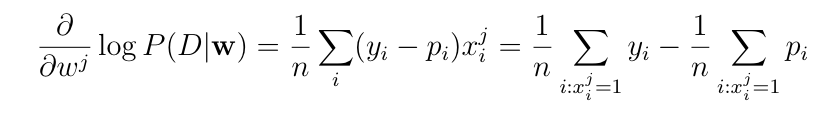 That’s impossible for some wj  !
e.g., if xj  =1 only in positive examples, the gradient is always positive
44
This LCL function “overfits”
This can be interpreted as a difference between the expected value of y|xj=1 in the data and the expected value of y|xj=1  as predicted by the model
Gradient ascent tries to make those equal
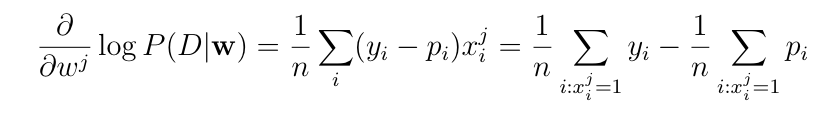 That’s impossible for some wj  e.g., if they appear only in positive examples, gradient is always possible.
Using this LCL function for text: practically, it’s important to discard rare features to get good results.
45
This LCL function “overfits”
Overfitting is often a problem in supervised learning.
When you fit the data (minimize LCL) are you fitting “real structure” in the data or “noise” in the data? 
Will the patterns you see appear in a test set or not?
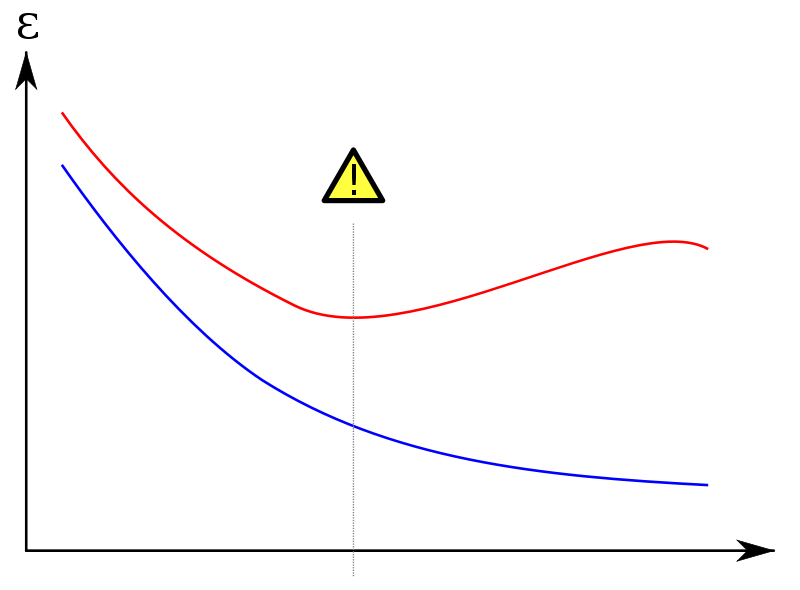 hi error
Error/LCL on an unseen test set Dtest
Error/LCL on training set D
more features
46
Regularized Logistic Regression
47
Regularized logistic regression as a MAP
Minimizing our LCL function maximizes log conditional likelihood of the data (LCL):


like MLE: maxw Pr(D|w) 
… but focusing on just a part of D	
Another possibility: introduce a prior over w
maximize something like a MAP
         Pr(w|D) = 1/Z * Pr(D|w)Pr(w)
If the prior  wj is zero-mean Gaussian then
         Pr(wj) = 1/Z exp(wj)-2
48
Regularized logistic regression
Replace LCL


with LCL + penalty for large weights, eg

So the update for wj becomes:


Or
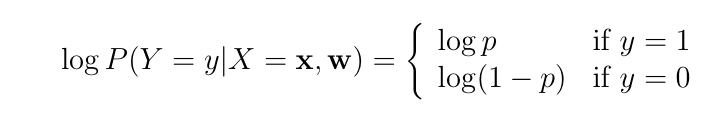 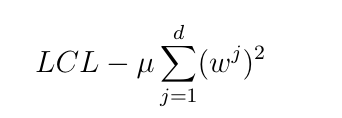 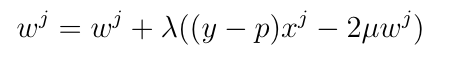 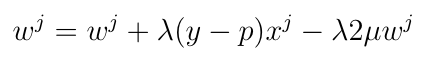 (Log Conditional Likelihood, our LCL function)
49
Breaking it down: regularized SGD for logistic regression
P(y|x)=logistic(x . w)
Define a function

Differentiate the function and use gradient descent
 Start with w0
For t=1,…,T     - until convergence 
For each example x,y in D:

 	wt+1 = wt + λ Lx,y(w t)
	where λ is small
pushes w toward all-zeros vector (“weight decay”)
50
Discriminative and generative classifiers
51
Discriminative vs Generative
Generative classifiers are like Naïve Bayes:
Find θ = argmax w Πi Pr(yi,xi|θ)
Different assumptions about generative process for the data: Pr(X,Y), priors on θ,…
Discriminative classifiers are like logistic regression:
Find θ = argmax w Πi Pr(yi|xi,θ)
Different assumptions about conditional probability: Pr(Y|X), priors on θ, …
52
Discriminative vs Generative
With enough data: 
naïve Bayes is the best classifier when features are truly independent
why? picking argmax y Pr(y|x) is optimal
Question:
will logistic regression converge to the same classifier as naïve Bayes when the features are actually independent?
53
[Speaker Notes: comments: this was a little short for a full lecture]
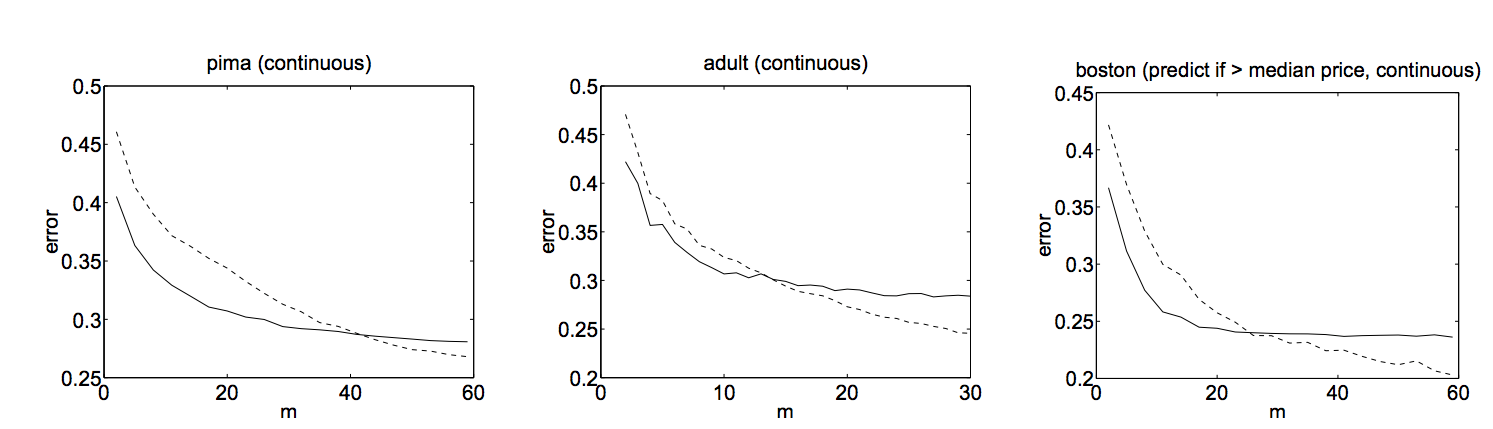 solid: NB dashed: LR
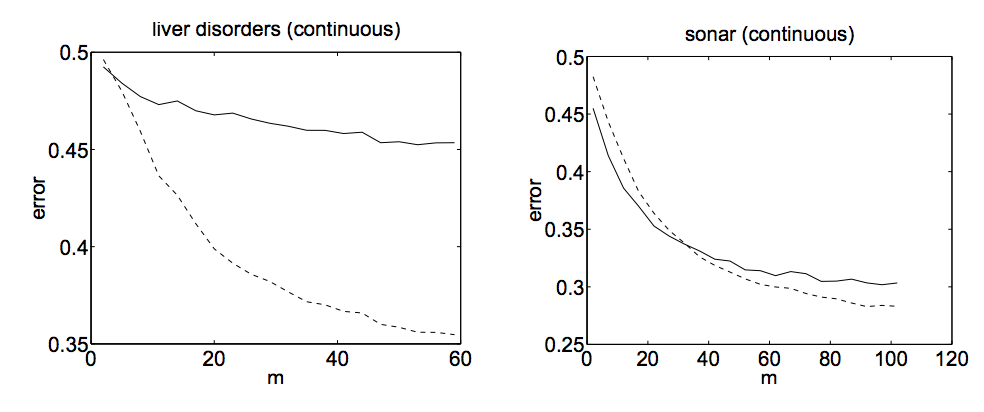 54
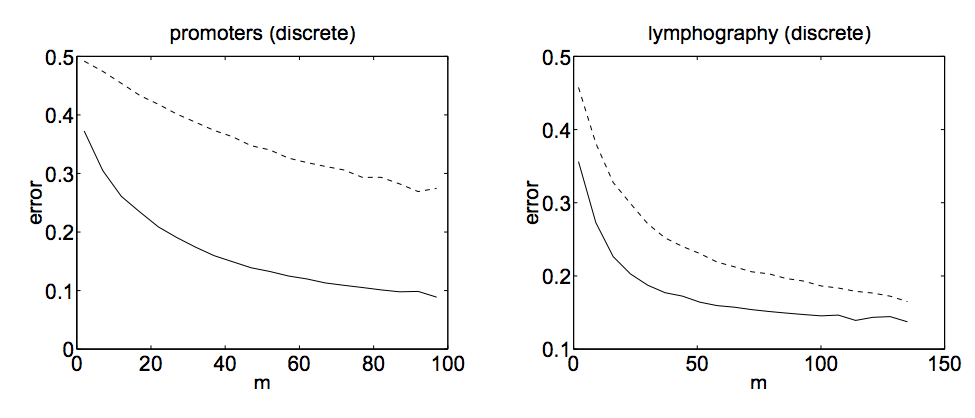 Naïve Bayes makes stronger assumptions about the data
but needs fewer examples to estimate the parameters

“On Discriminative vs Generative Classifiers: ….” Andrew Ng and Michael Jordan, NIPS 2001.
55